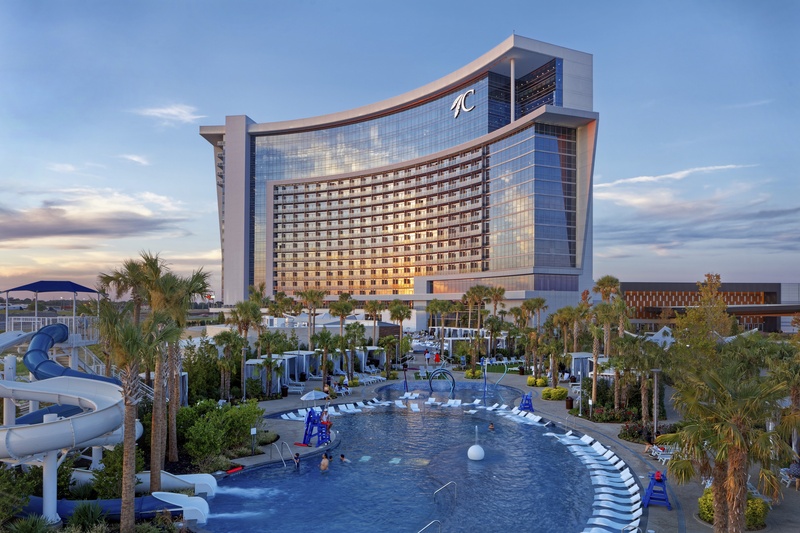 28th Annual Conference
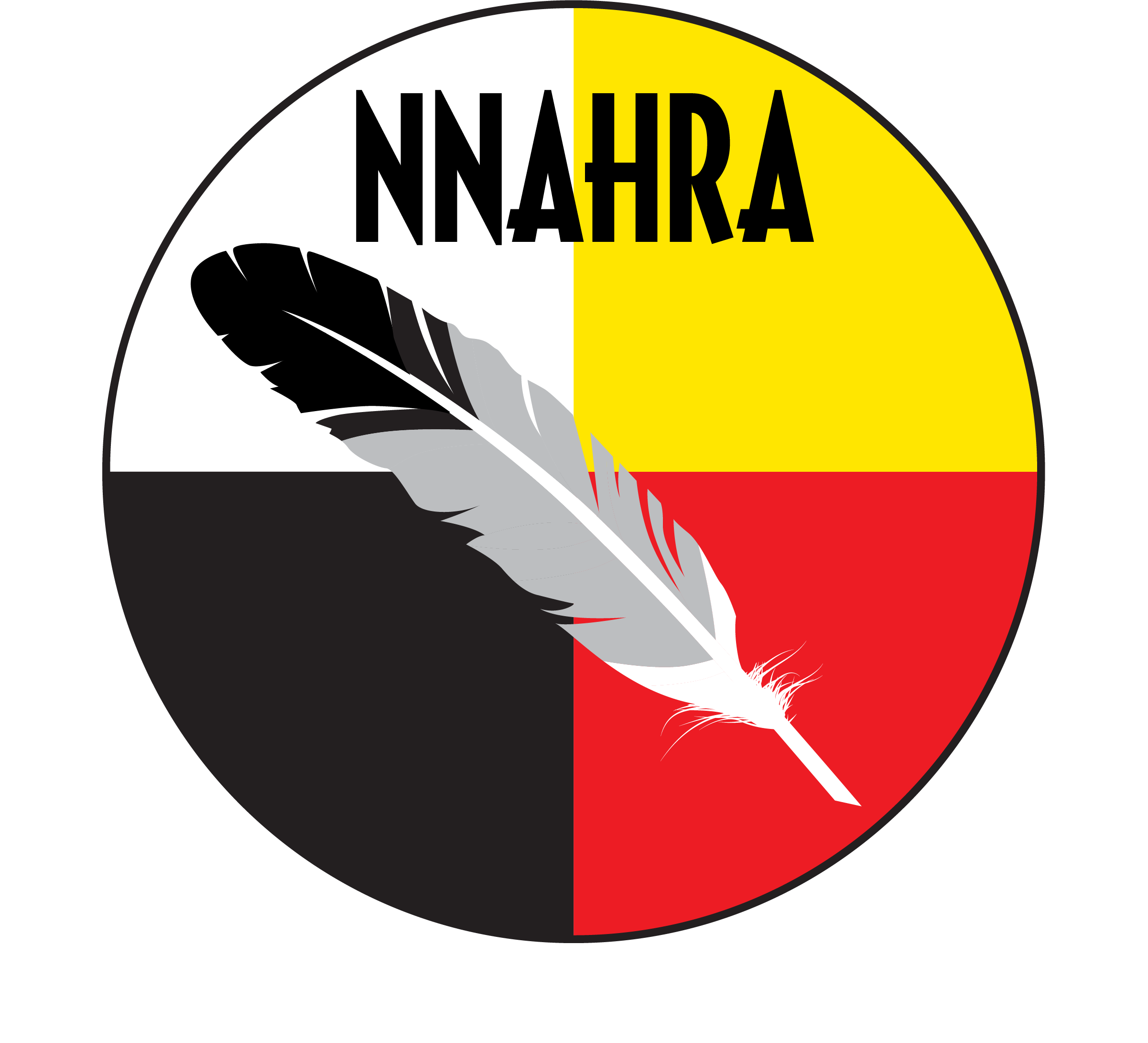 September 23-25, 2024
Durant, Oklahoma
An Unconventional Approach:
Leveraging Kindness as a Strategy for Success
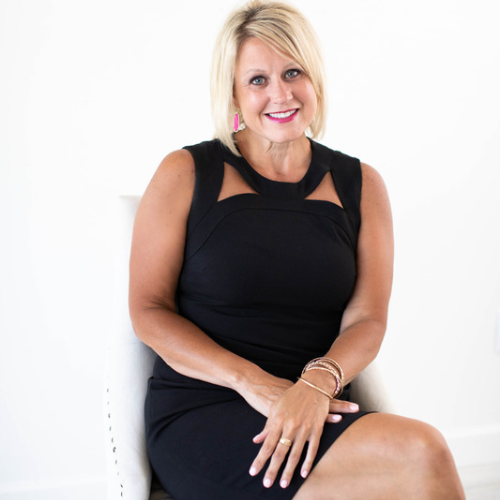 Cindy Rowe
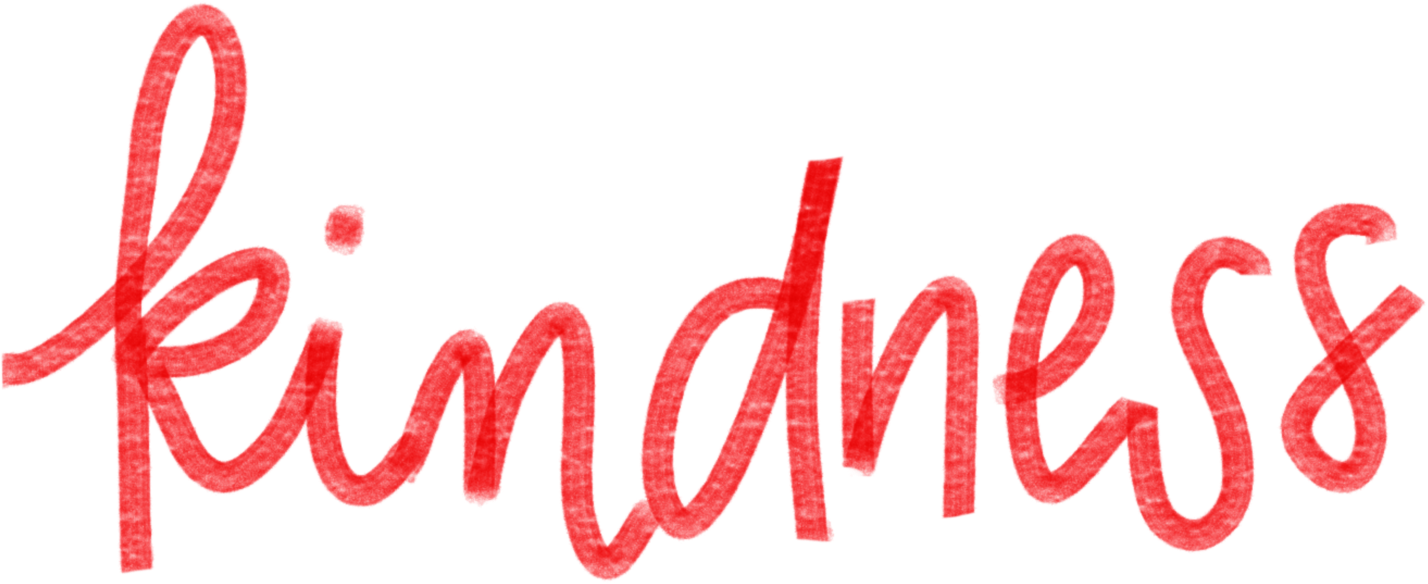 random acts of
ONE KIND ACT HAS THE POTENTIAL TO REACH 125 PEOPLE
in one day!
@CINDYAROWE  |  LINKEDIN: CINDY ROWE
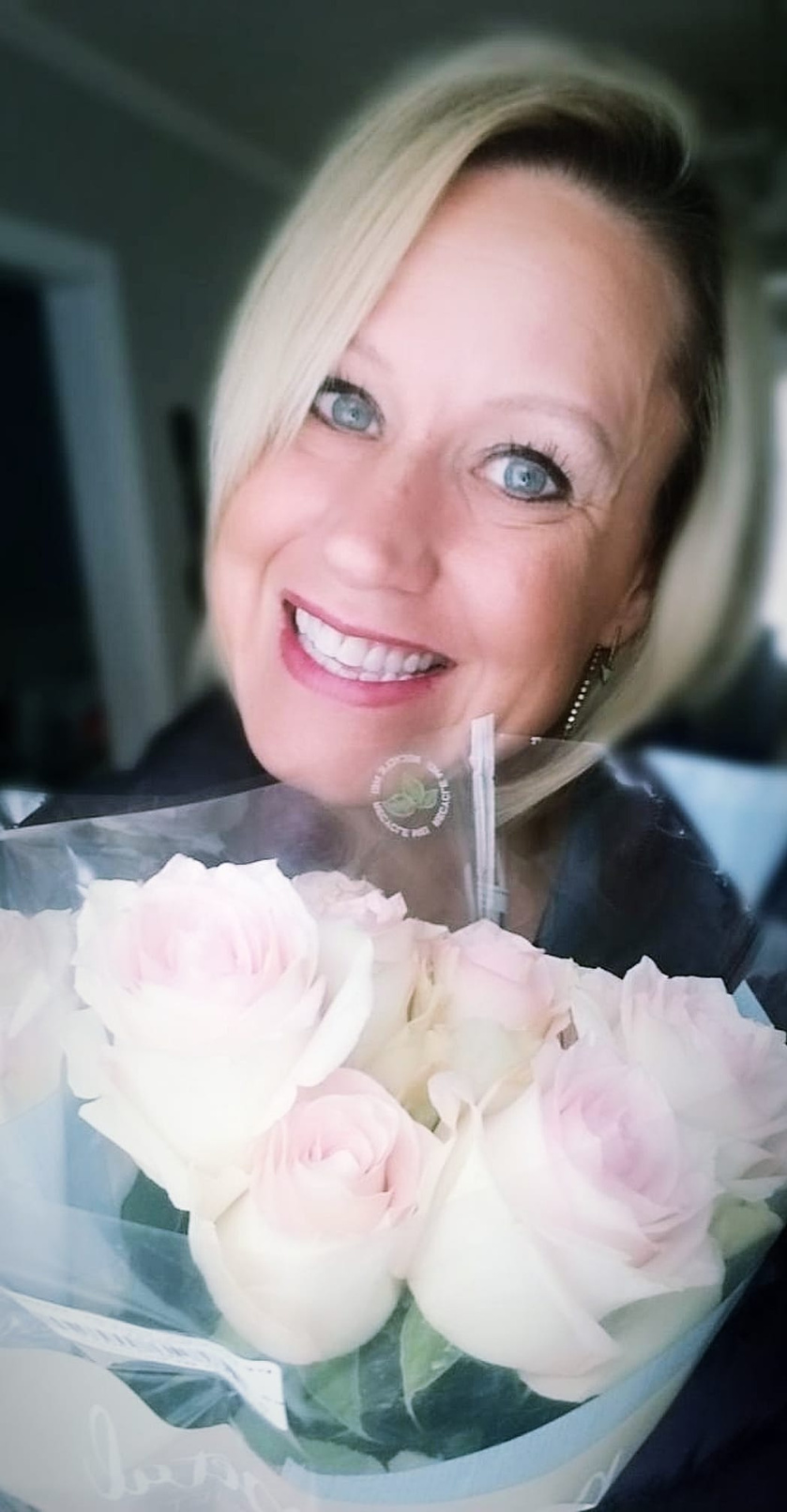 31 DAYS THAT CHANGED MY LIFE
@CINDYAROWE  |  LINKEDIN: CINDY ROWE
[Speaker Notes: Why am I qualified to stand up here and speak about the Culture of Kindness in the Workplace?]
KINDNESS HAS A RIPPLE EFFECT AND IT STARTS WITH YOU
@CINDYAROWE  |  LINKEDIN: CINDY ROWE
BEING
NICE
BEING
KIND
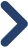 [Speaker Notes: Being kind involves a deeper emotional connection and a genuine desire to make a positive impact on someone's life, while being nice often focuses on maintaining social harmony and politeness without necessarily forming a strong emotional bond.]
DO I HAVE FOOD IN MY TEETH?
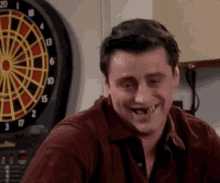 [Speaker Notes: Let’s say an acquaintance has food stuck in their teeth. The kind thing is to tell them. But most won’t because it might make them feel uncomfortable or you will feel like you might embarrass them.]
Kind:
Nice:
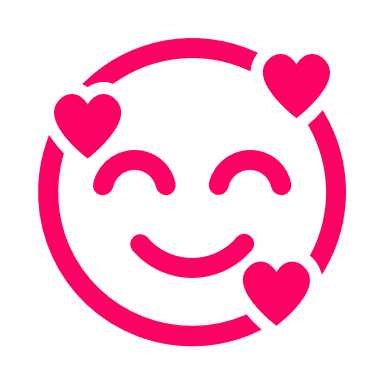 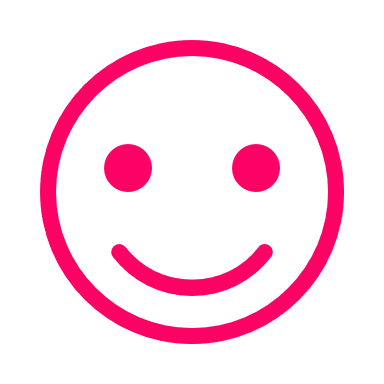 At work, a kind approach might involve giving constructive feedback to a colleague with the intention of helping them improve and grow in their role. You provide honest feedback, even if it's not easy to hear, because you genuinely want to support their development.
Being nice in this scenario might mean avoiding any criticism or sugar-coating feedback to spare their feelings. While this may temporarily make the person feel better, it doesn't necessarily help them in the long run.
@CINDYAROWE  |  LINKEDIN: CINDY ROWE
[Speaker Notes: How does look in a work environment?]
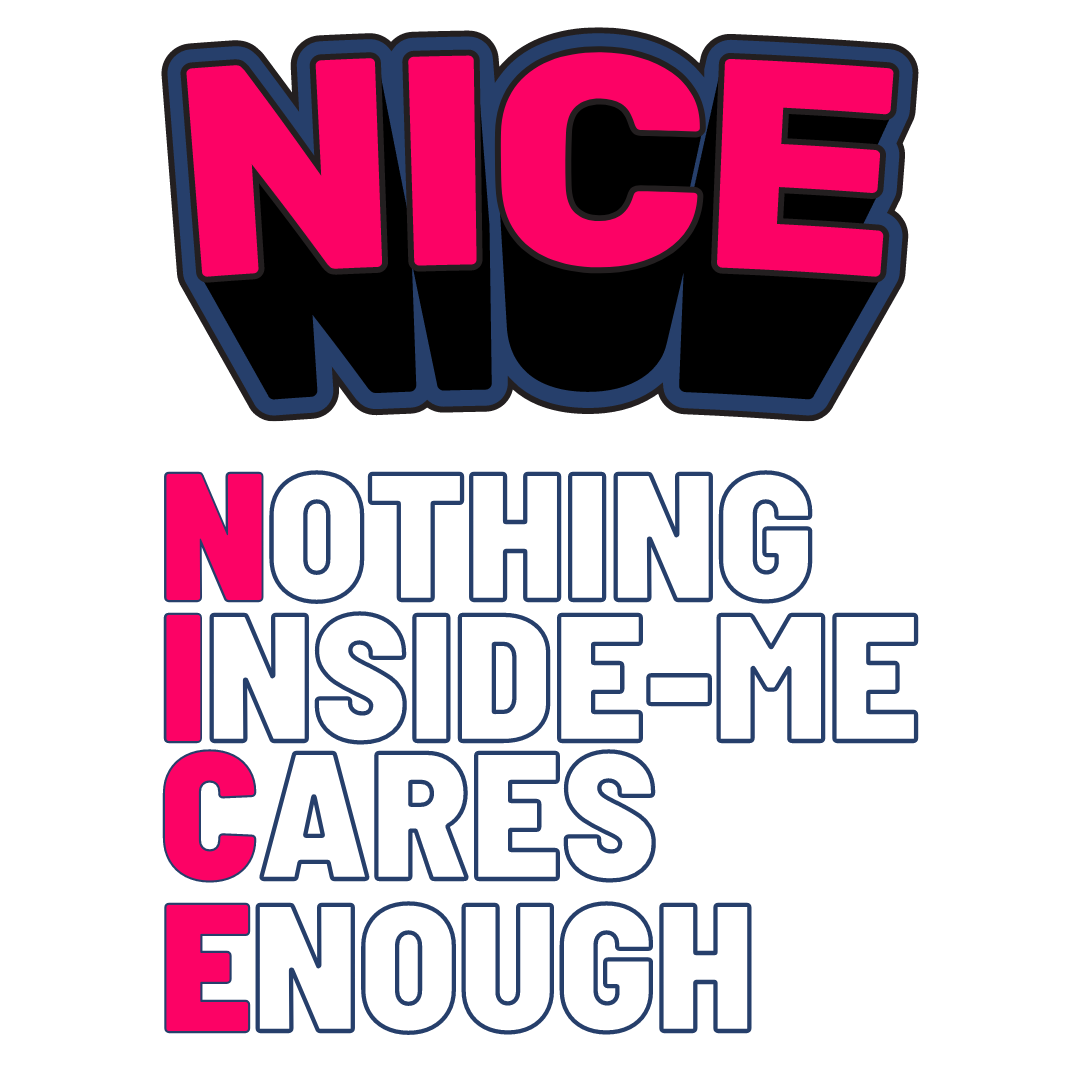 WHAT IS YOUR DEFINITION OF
Kindness
@CINDYAROWE  |  LINKEDIN: CINDY ROWE
[Speaker Notes: Like success, I believe Kindness has many definitions. Together with your table, take a few minutes to create your defintion of kindness.]
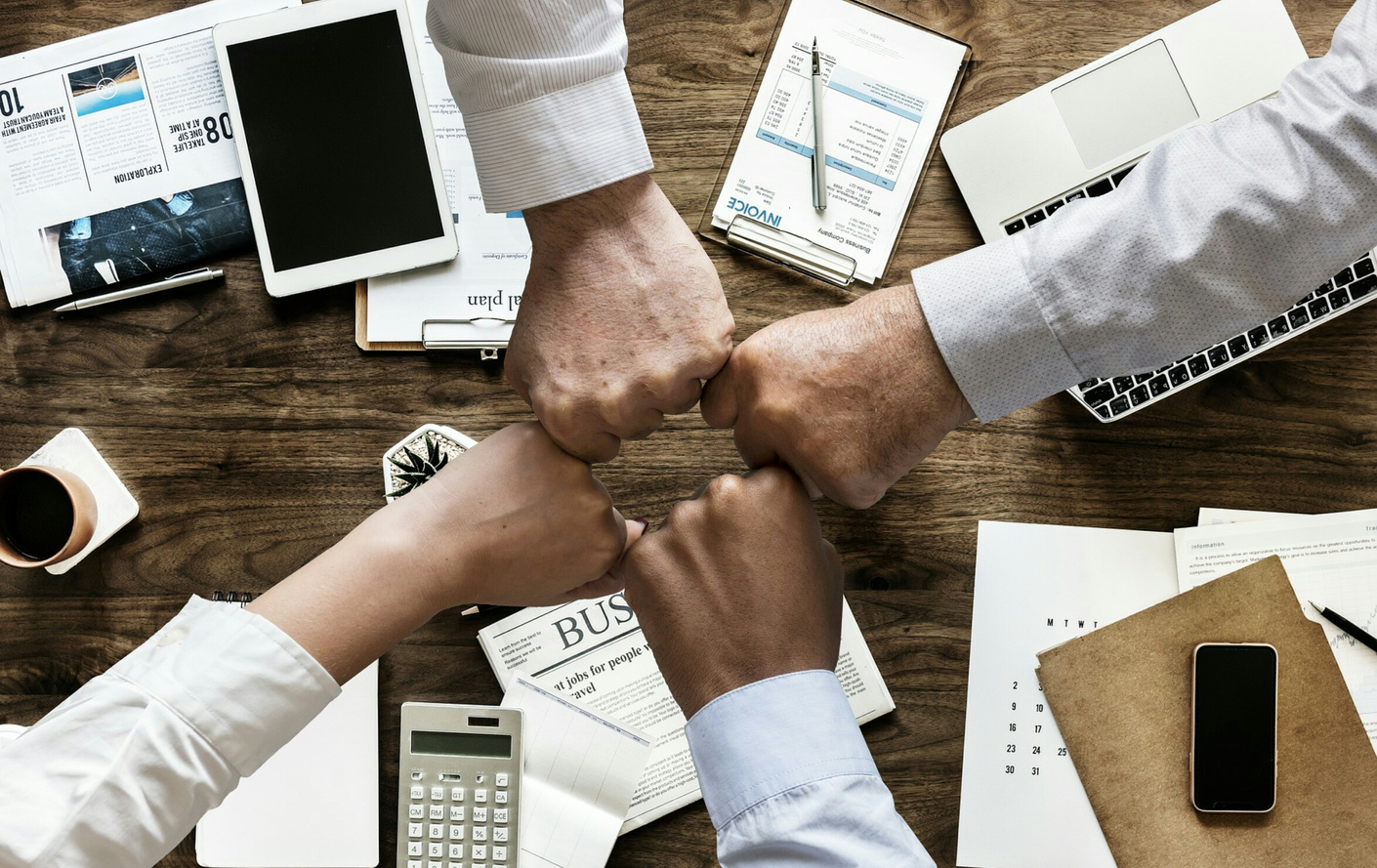 Kindness is
A commitment in thought, word & action to leave everyone & everything better
@CINDYAROWE  |  LINKEDIN: CINDY ROWE
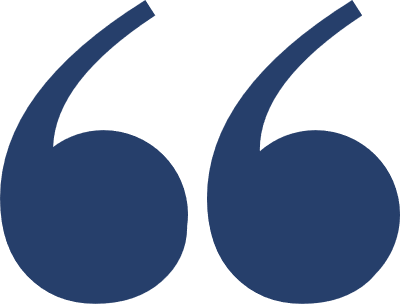 NEARLY 1/2 OF AMERICAN WORKERS HATE THEIR JOBS SO MUCH THEY WOULDN'T WISH IT ON THEIR WORST ENEMY.
UKG REPORT 11/22
[Speaker Notes: Employees are searching for a better environment to work in. Leaving not because of pay, but because of how they are being treated. And that is why I am so passionate about talking to businesses and organizations—there needs to be a shift for more kindness.]
SHOCKING
STATS
87% of organizations cite culture & engagement as one of their top challenges
Disengaged employees cost the economy up to $350 billion per year in lost productivity
#1 reason people quit their job is because they don't feel appreciated
Deloitte Research,  Gallup's State of the Global Workplace: 2023 Report, OC Tanner Research
@CINDYAROWE  |  LINKEDIN: CINDY ROWE
[Speaker Notes: In my recent research, I uncovered these surprising statistics, which may be the reason you are here today.
I hope by the end of this program, you understand that]
IN BUSINESS,
IT PAYS TO
BE KIND.
@CINDYAROWE  |  LINKEDIN: CINDY ROWE
[Speaker Notes: And it’s not about being soft or weak—or being someone you are not. It’s about the idea that we are all working with other humans. Each interaction we have with another person matters and makes a difference.]
IS YOUR ORGANIZATION A PLACE OF
kindness & respect
@CINDYAROWE  |  LINKEDIN: CINDY ROWE
[Speaker Notes: Could a CULTURE OF KINDNESS be the solution for your organization? There is research to back up my experience—kindness has an impact on business.]
SLIDING
DOOR
MOMENTS
[Speaker Notes: Sliding door moments happen every day.
If you aren't familiar with the movie, Sliding Doors, it portrays two different scenarios for a woman--one where she makes the train and the other where she misses the train, and how her life unfolds in both scenarios.
What sliding door moments are you missing or engaging with?]
[Speaker Notes: A team is discussing a new project, and there are differing opinions on the best approach. In one scenario, the loudest voices dominate the conversation, while others feel sidelined or unheard. In another scenario, the team leader actively seeks input from all members, ensuring that everyone's perspective is valued and considered.
Imagine a new employee on their first day, overwhelmed and unsure of their role. A friendly co-worker takes the time to offer help, answer questions, and show them the ropes. This small act of kindness can make a huge difference in their experience, boosting confidence and setting them up for success.
Imagine a busy morning in the office, with everyone rushing to meet deadlines. A colleague notices that another team member seems overwhelmed and stressed. Instead of just walking by, they stop and offer a genuine word of encouragement, a listening ear, or even a cup of coffee.]
USE ONE WORD TO DESCRIBE YOUR WORKPLACE.
Please download and install the Slido app on all computers you use
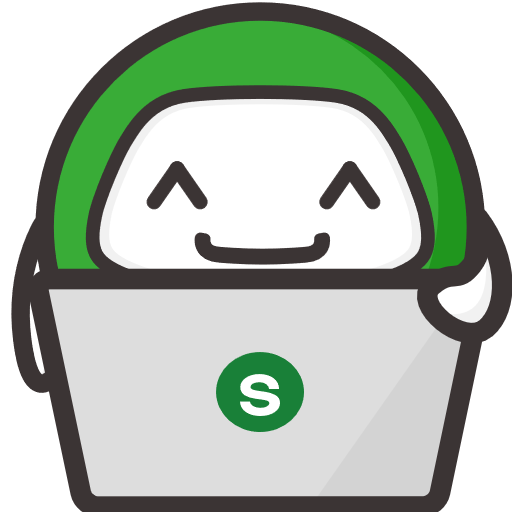 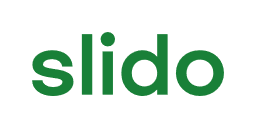 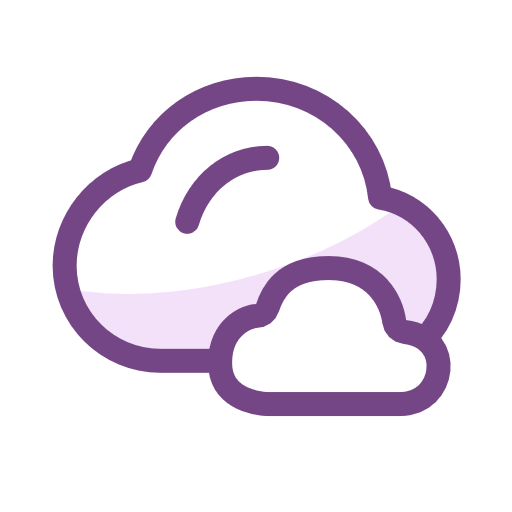 Use one word to describe your workplace.
ⓘ Start presenting to display the poll results on this slide.
BACKED BY RESEARCH
Employees would take a kinder boss over a 10% raise
Companies that focus on a kindness culture retain employees
8-10 times more than companies that don't
93% of employees would stay with a kind employer/boss
BusinessSolver Report,  NBC Poll, Kindness in the Workplace survey from the Born This Way Foundation
@CINDYAROWE  |  LINKEDIN: CINDY ROWE
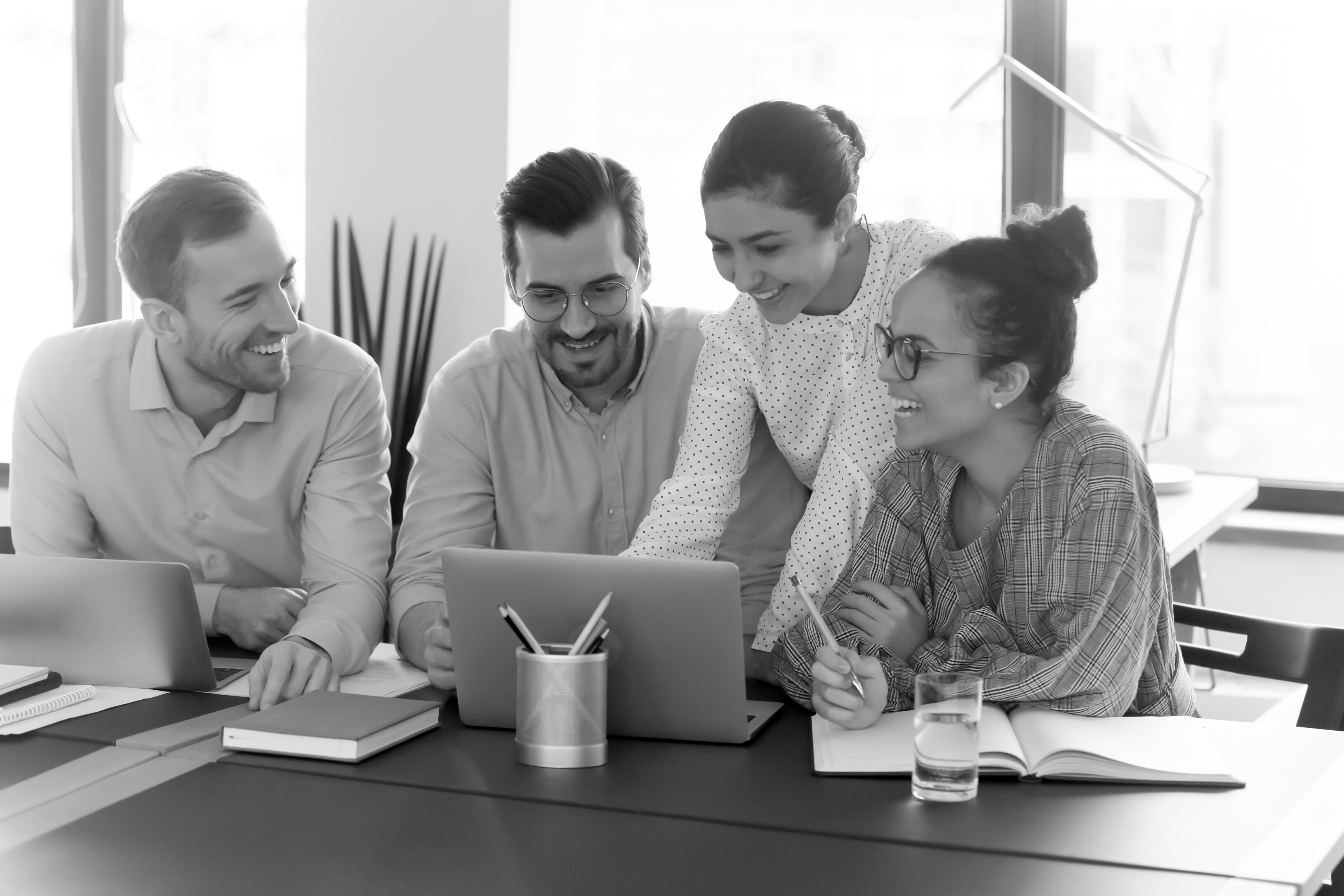 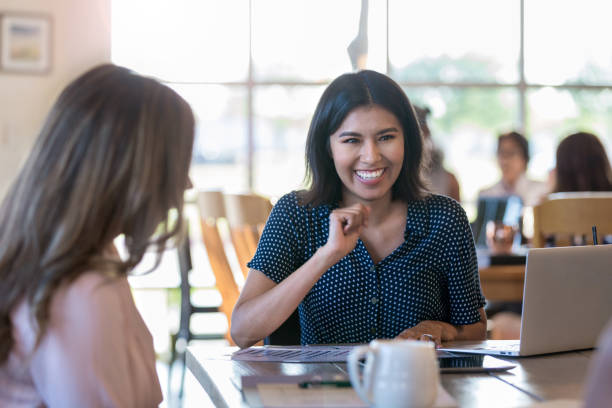 73%
of employees say kindness at work impacts their overall work performance & productivity
@CINDYAROWE  |  LINKEDIN: CINDY ROWE
[Speaker Notes: More proof that a Kindness Culture might be the solution.]
KINDNESS AT WORK:
REDUCES BURNOUT
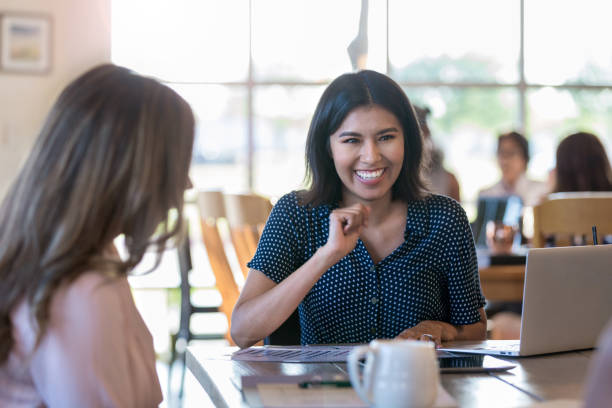 BOOSTS PRODUCTIVITY
INCREASES ENERGY
LIGHTENS THE MOOD
INCREASES HAPPINESS
@CINDYAROWE  |  LINKEDIN: CINDY ROWE
Journal of Applied Psychology
[Speaker Notes: Multiple studies report that a Kindness-based culture]
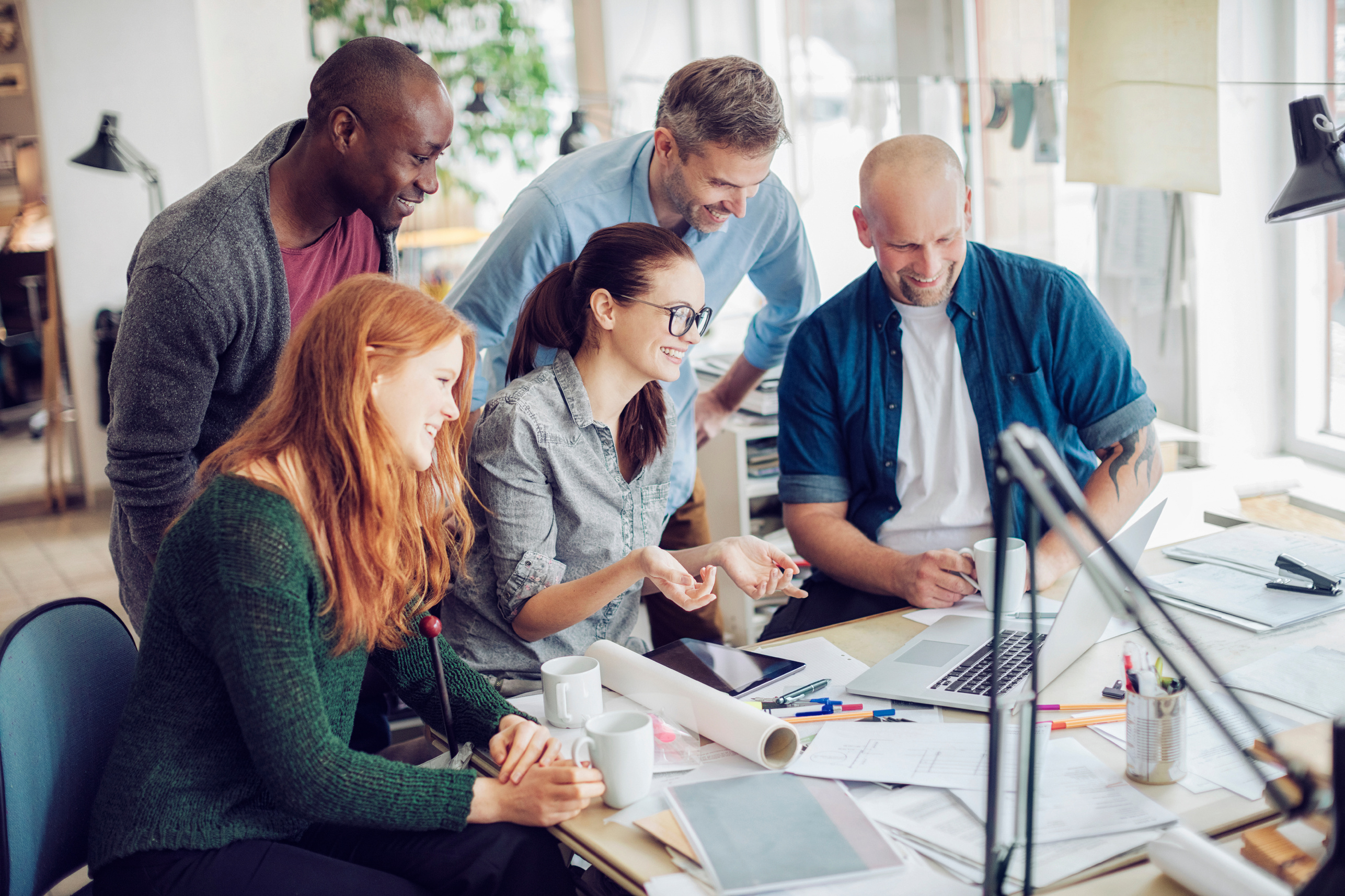 KINDNESS AT WORK:
FORGES STRONG TEAM
RELATIONSHIPS
BUILDS TRUST
BUILDS POSITIVE
CONNECTIONS
INCREASES ENGAGEMENT
LOWERS STRESS
@CINDYAROWE  |  LINKEDIN: CINDY ROWE
Journal of Applied Psychology
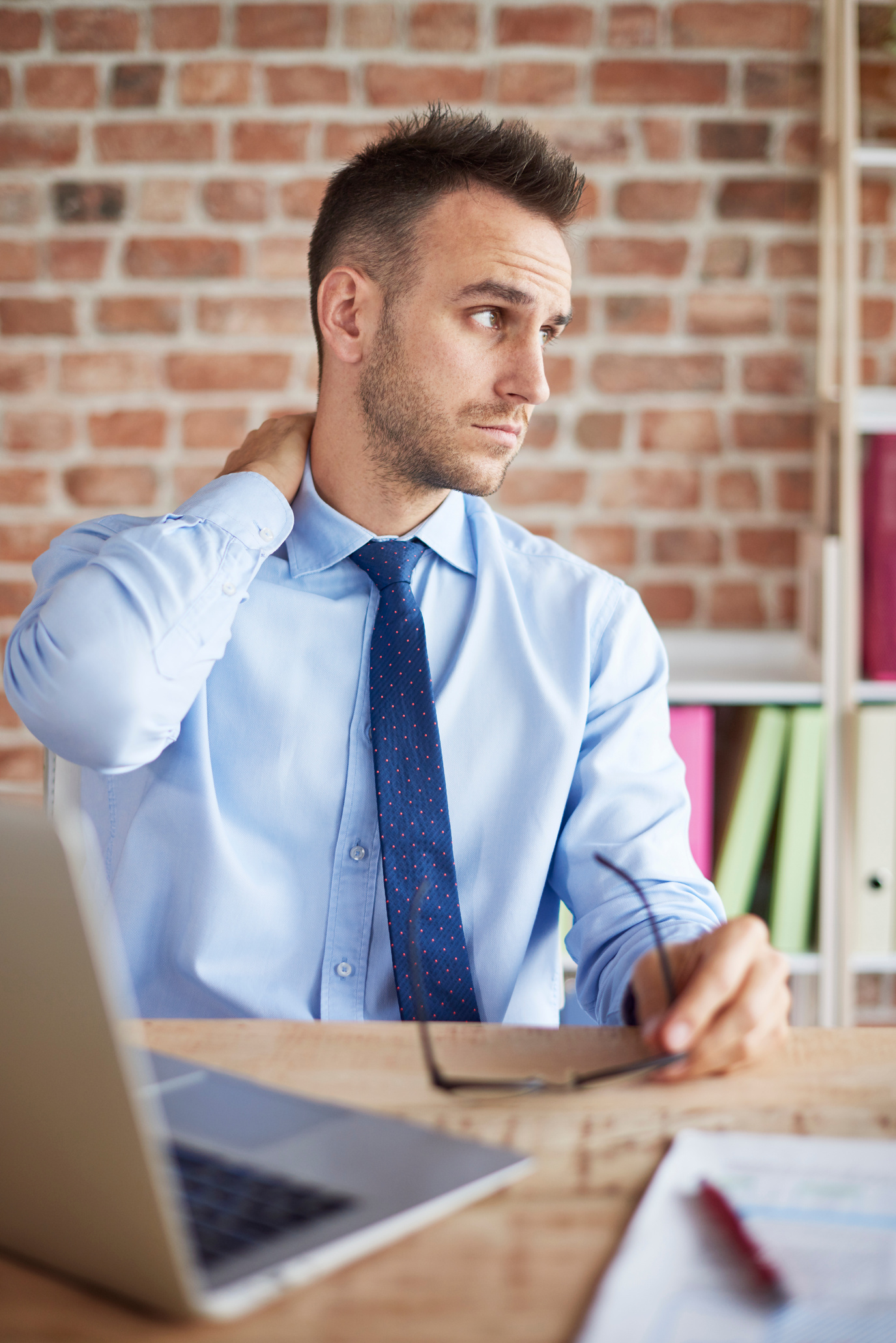 KINDNESS DECREASES
PAIN
HEART RATES
ANXIETY
DEPRESSION
BLOOD PRESSURE
which results in lower absenteeism
& sick days
@CINDYAROWE  |  LINKEDIN: CINDY ROWE
Journal of Applied Psychology
[Speaker Notes: Science has proved that when we do these kind gestures, our serotonin and dopamine levels increase.]
KINDNESS
AT WORK
36%
more satisfaction in their work
44% 
more commitment to organization
26%
more energy
Association of Professional Executives (APEX) Report
@CINDYAROWE  |  LINKEDIN: CINDY ROWE
[Speaker Notes: Recent surveys found that employees  share Scott story. Share Diane story.]
WHAT DOES
KINDNESS AT WORK LOOK LIKE?
@CINDYAROWE  |  LINKEDIN: CINDY ROWE
[Speaker Notes: I’d like you to come up with what kindness looks like at work. These are not acts. I’m looking for situations.]
Kindness looks like...
TREATING OTHERS WITH RESPECT
PUSHING BACK  AN IDEA YOU DON'T AGREE WITH
SPEAKING UP WHEN VOICES AREN'T BEING HEARD
VALUING THE VIEWS OF OTHERS
HONEST, DIRECT, & TOUGH FEEDBACK
COMMUNICATING WITH A PERSONAL TOUCH
GIVING CREDIT WHERE CREDIT IS DUE
ACCOMMODATING PERSONAL ISSUES
LISTENING WITHOUT INTERRUPTING
FOSTERING A SENSE OF INCLUSION
@CINDYAROWE  |  LINKEDIN: CINDY ROWE
HAPPIER PEOPLE ARE
12%
MORE PRODUCTIVE
@CINDYAROWE  |  LINKEDIN: CINDY ROWE
[Speaker Notes: When people feel valued and respected, they are more motivated and perform better. studies shown that kindness makes us happy.
According to a study by Warwick University,]
KINDNESS
IS THE
SECRET WEAPON
@CINDYAROWE  |  LINKEDIN: CINDY ROWE
CREATING A
CULTURE OF
Kindness
@CINDYAROWE  |  LINKEDIN: CINDY ROWE
[Speaker Notes: Before you can change the culture of your company, you have to display the culture.  Everything I am about to discuss takes action from the top level because]
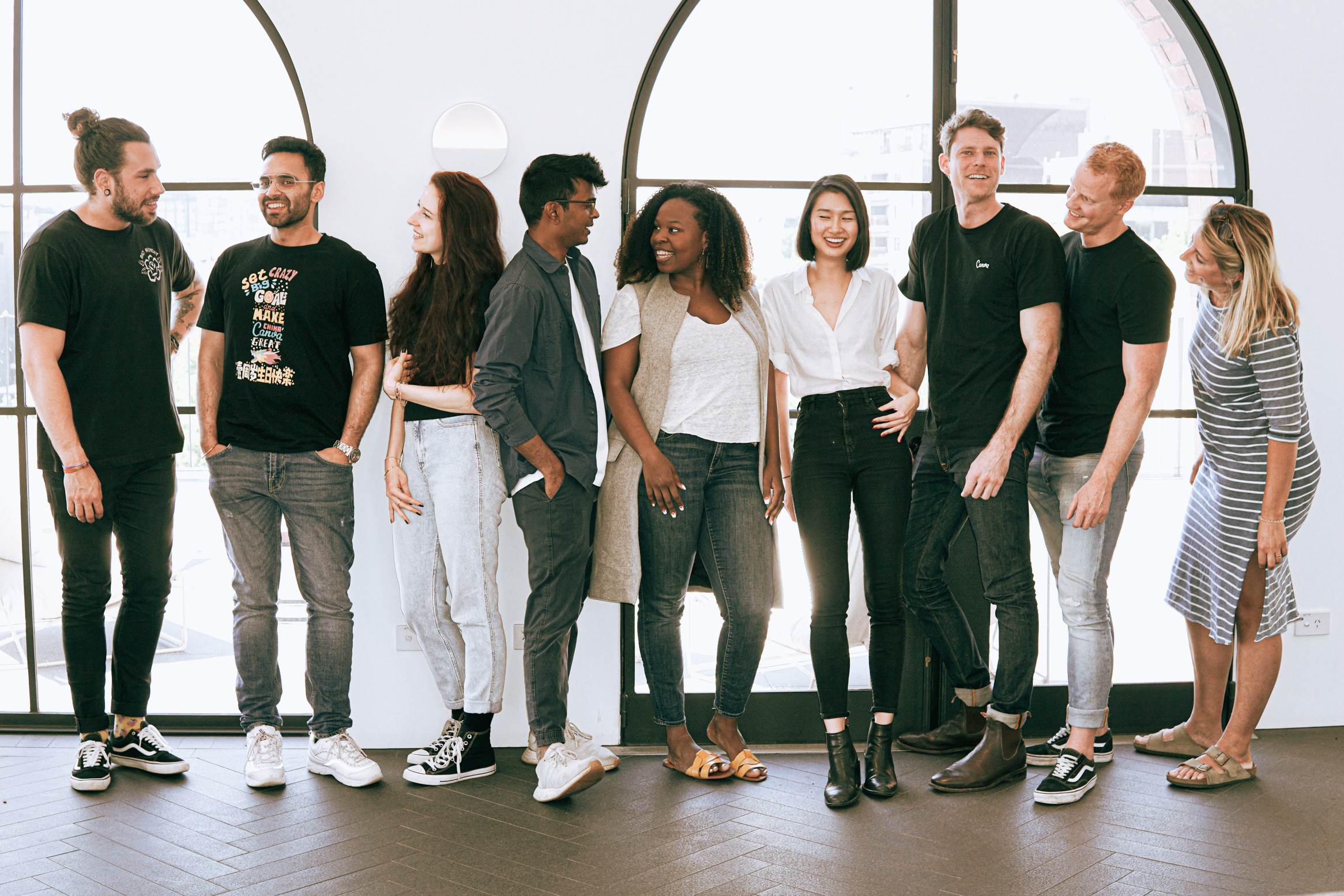 BEHAVIOR
DRIVES 
CULTURE
@CINDYAROWE  |  LINKEDIN: CINDY ROWE
[Speaker Notes: behavior drives culture.   WPF Story]
WHEN KINDNESS IS PART OF THE COMPANY CULTURE  COMPANIES WILL EXPERIENCE
@CINDYAROWE  |  LINKEDIN: CINDY ROWE
[Speaker Notes: When Kindness is part of the company culture, amazing things will happen. Here are a few perks of creating this kindness culture:]
BETTER FINANCIAL PERFORMANCE
GREATER CONTENTMENT
IMPROVED MORALE
REDUCED COSTS
MORE EFFICIENCY
HIGHER MOTIVATION
HIGHER ENGAGEMENT & PARTICIPATION
INCREASED PRODUCTIVITY
HIGHER EMPLOYEE
RETENTION
SENSE OF BELONGING
@CINDYAROWE  |  LINKEDIN: CINDY ROWE
@CINDYAROWE  |  LINKEDIN: CINDY ROWE
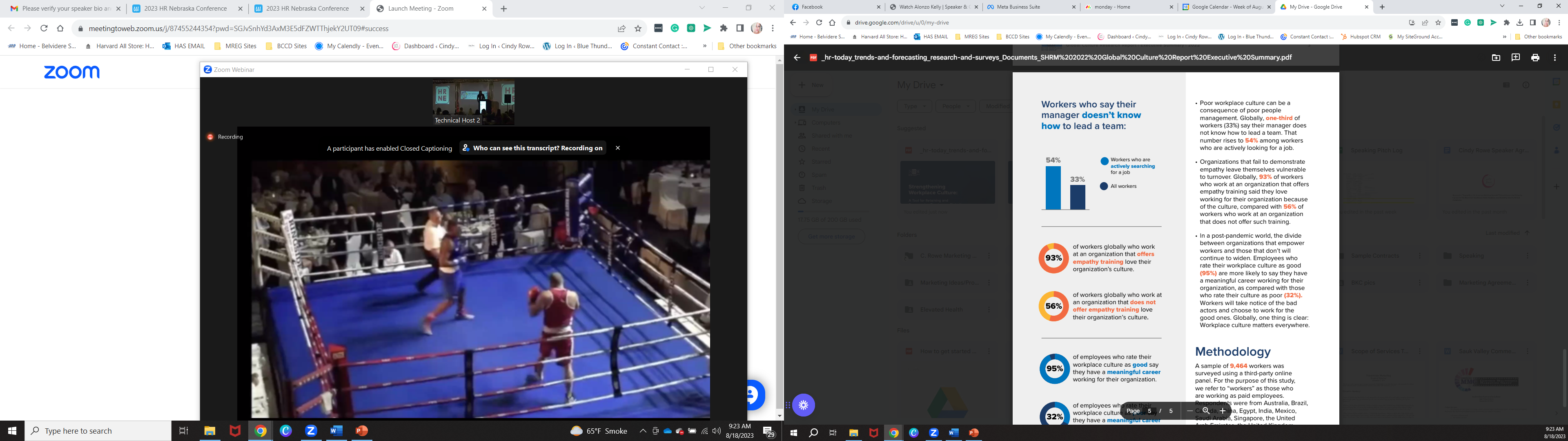 @CINDYAROWE  |  LINKEDIN: CINDY ROWE
@CINDYAROWE  |  LINKEDIN: CINDY ROWE
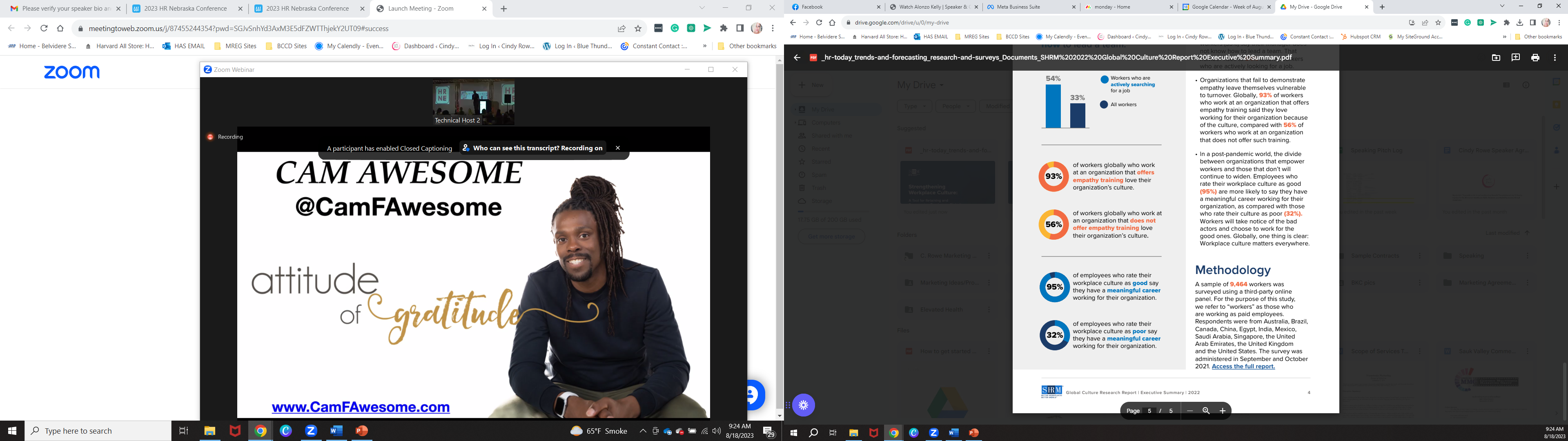 @CINDYAROWE  |  LINKEDIN: CINDY ROWE
@CINDYAROWE  |  LINKEDIN: CINDY ROWE
kindness
A CULTURE OF
POSITIVE
WORK
ENVIRONMENT
VALUE EMPLOYEES
ALLOW FOR FLEXIBILITY
@CINDYAROWE  |  LINKEDIN: CINDY ROWE
[Speaker Notes: A culture of kindness should include these three elements:]
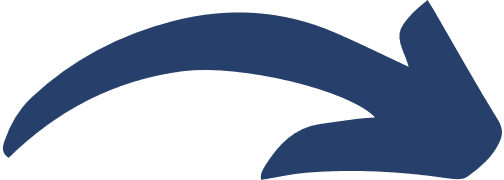 SHOW APPRECIATION & RECOGNITION
START MEETINGS WITH RECOGNITION
VALUE EMPLOYEES
SAY THANK YOU, BE SPECIFIC
MAKE A "RIGHT" LIST
ONE-ON-ONE MEETINGS
OFFER PERSONAL DEVELOPMENT OPPORTUNITIES
RECOGNIZE BIRTHDAYS & ANNIVERSARIES
@CINDYAROWE  |  LINKEDIN: CINDY ROWE
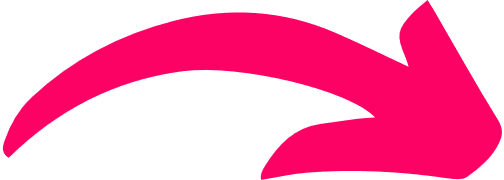 THINK OUTSIDE THE BOX
FLEXIBLE WORK HOURS
ALLOW FOR FLEXIBILITY
value employees
WORK REMOTELY
JOB SHARING
COMPRESSED WORK WEEK
SABBATICALS
@CINDYAROWE  |  LINKEDIN: CINDY ROWE
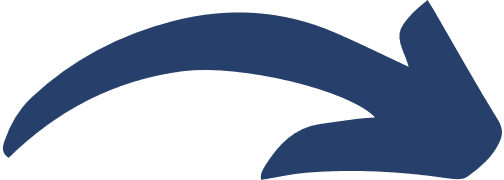 OPEN COMMUNICATION
POSITIVE
WORK
ENVIRONMENT
OPPORTUNITIES FOR FEEDBACK
DISCOURAGE TOXIC BEHAVIOR
REWARD POSITIVITY
GROWTH OPPORTUNITIES
COMFORTABLE & SAFE ENVIRONMENT
@CINDYAROWE  |  LINKEDIN: CINDY ROWE
[Speaker Notes: Are the ideas flowing? Do you feel like this is something that could be achievable in your organization?]
WHAT DOES IT
TAKE TO BE A
KIND LEADER?
@CINDYAROWE  |  LINKEDIN: CINDY ROWE
[Speaker Notes: I mentioned that behavior drives culture and it starts from the top; so what does it take to be a KIND LEADER? Let’s go over what I have designed as the 6 C’s of Kind Leaders]
6 KEYS OF KIND LEADERSHIP
CLARITY
COMPASSION
"walk in their shoes" attitude
employees know goals and responsibilities
COURAGE
CANDOR
direct, open, honest communication
sometimes being kind is not the easy things to do
CONSISTENCY
COMMUNICATE
Actions speak louder than words
keep staff informed
@CINDYAROWE  |  LINKEDIN: CINDY ROWE
An UNKIND LEADER has a 1 in 2000
chance to also be effective.
--LEADERSHIP STUDY
@CINDYAROWE  |  LINKEDIN: CINDY ROWE
HOW TO GET STARTED?
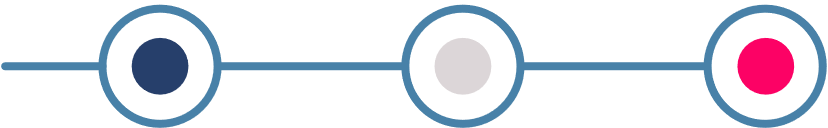 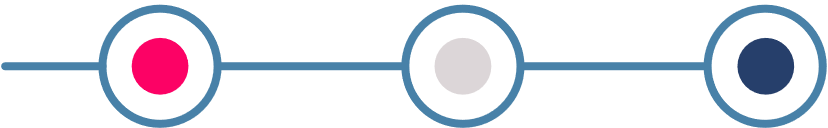 FOSTER A SENSE OF COMMUNITY, ESPECIALLY HYBRID
LEAD BY EXAMPLE
REMEMBER THE PLATINUM RULE
ENCOURAGE COMMUNICATION & FEEDBACK
EVALUATE - CHECK-IN
CELEBRATE SUCCESSES
@CINDYAROWE  |  LINKEDIN: CINDY ROWE
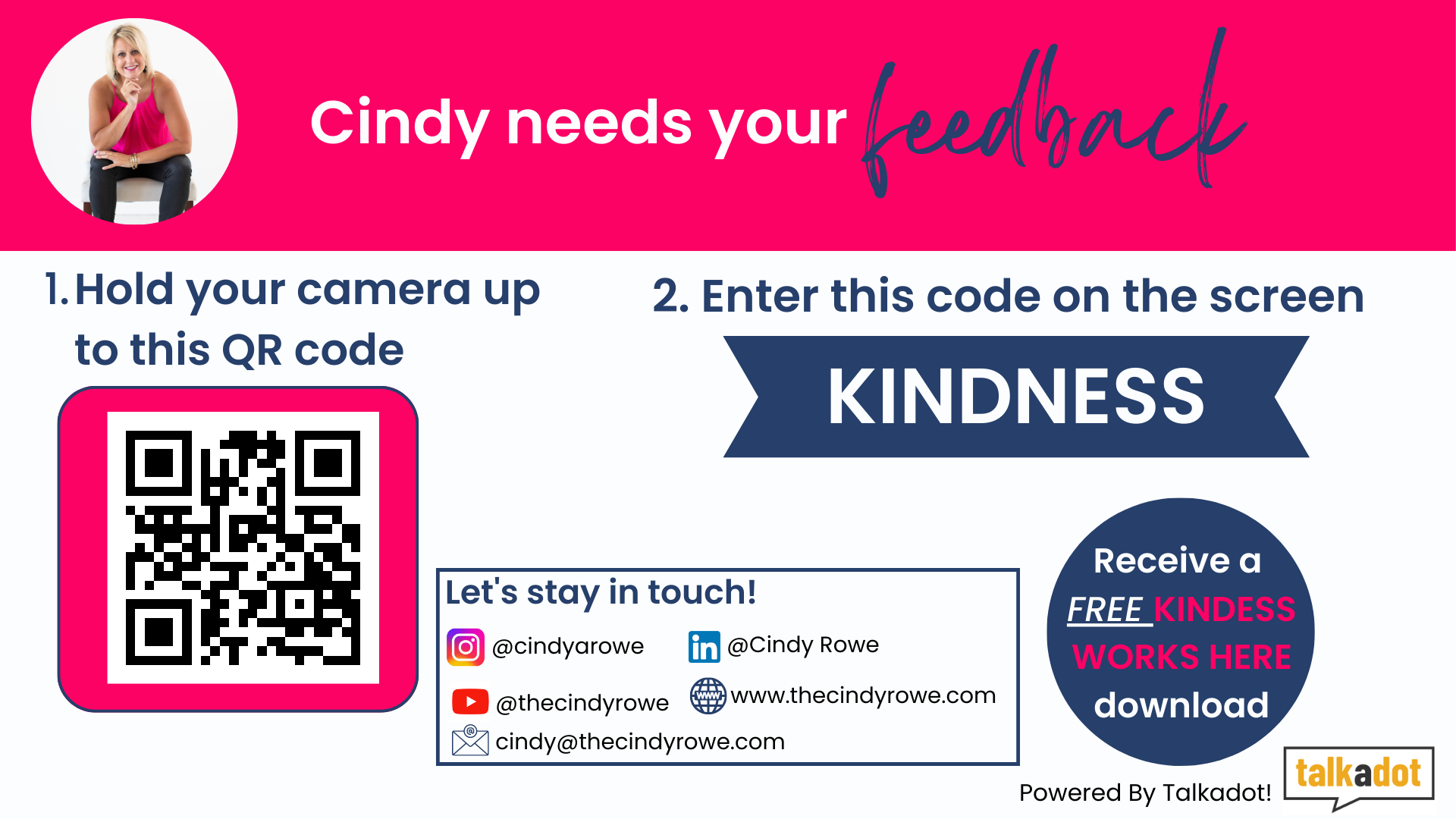 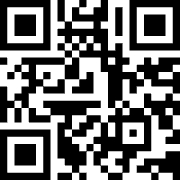 "The best HR managers understand that kindness is the bridge that connects policies with people, transforming workplaces into communities."
@CINDYAROWE  |  LINKEDIN: CINDY ROWE
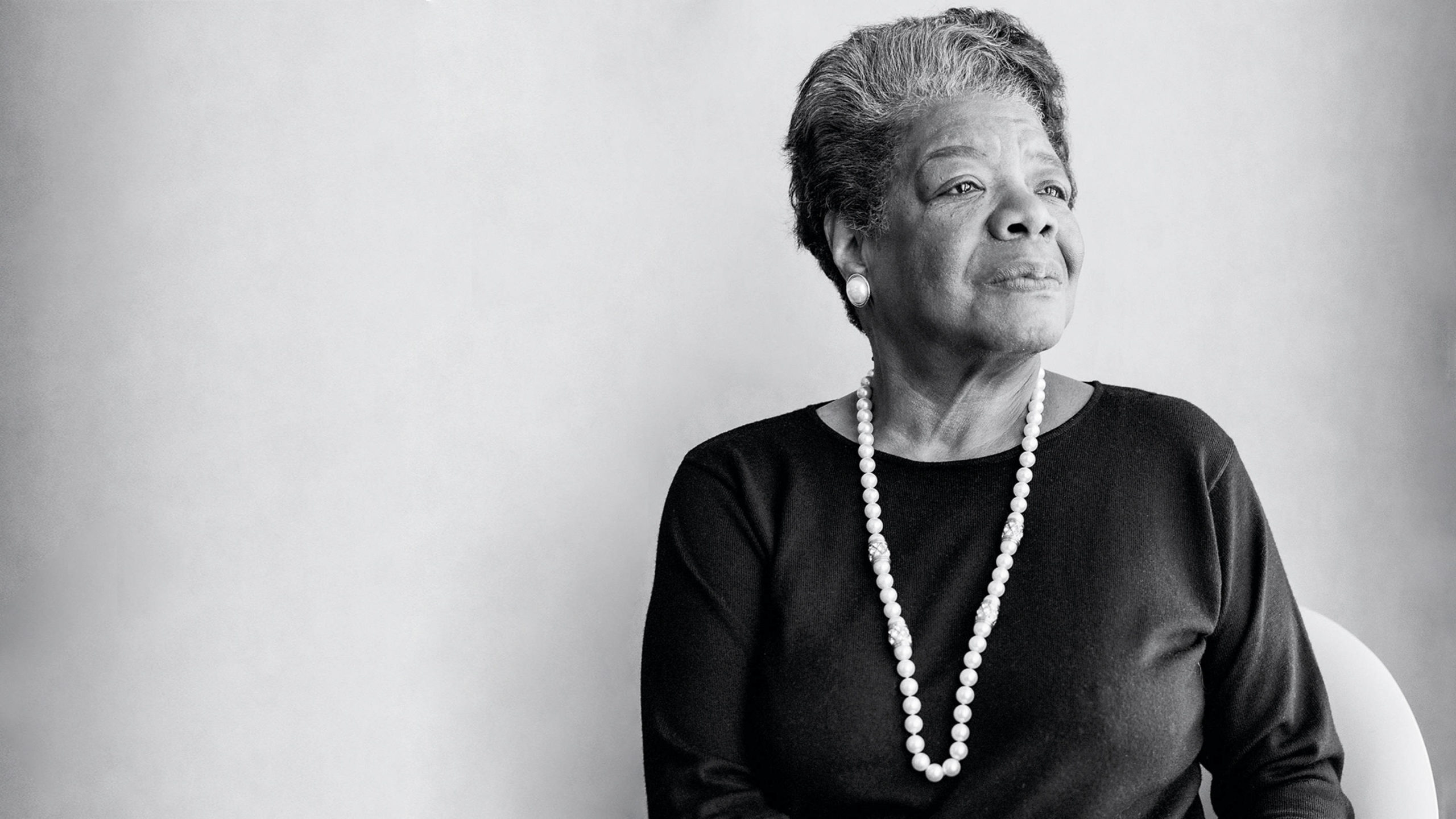 I’VE LEARNED THAT PEOPLE WILL FORGET WHAT YOU SAID, PEOPLE WILL FORGET WHAT YOU DID, BUT PEOPLE WILL NEVER FORGET HOW YOU MADE THEM FEEL.
@CINDYAROWE  |  LINKEDIN: CINDY ROWE
Challenge
DO ONE KIND THING FOR ANOTHER PERSON TODAY.
@CINDYAROWE  |  LINKEDIN: CINDY ROWE
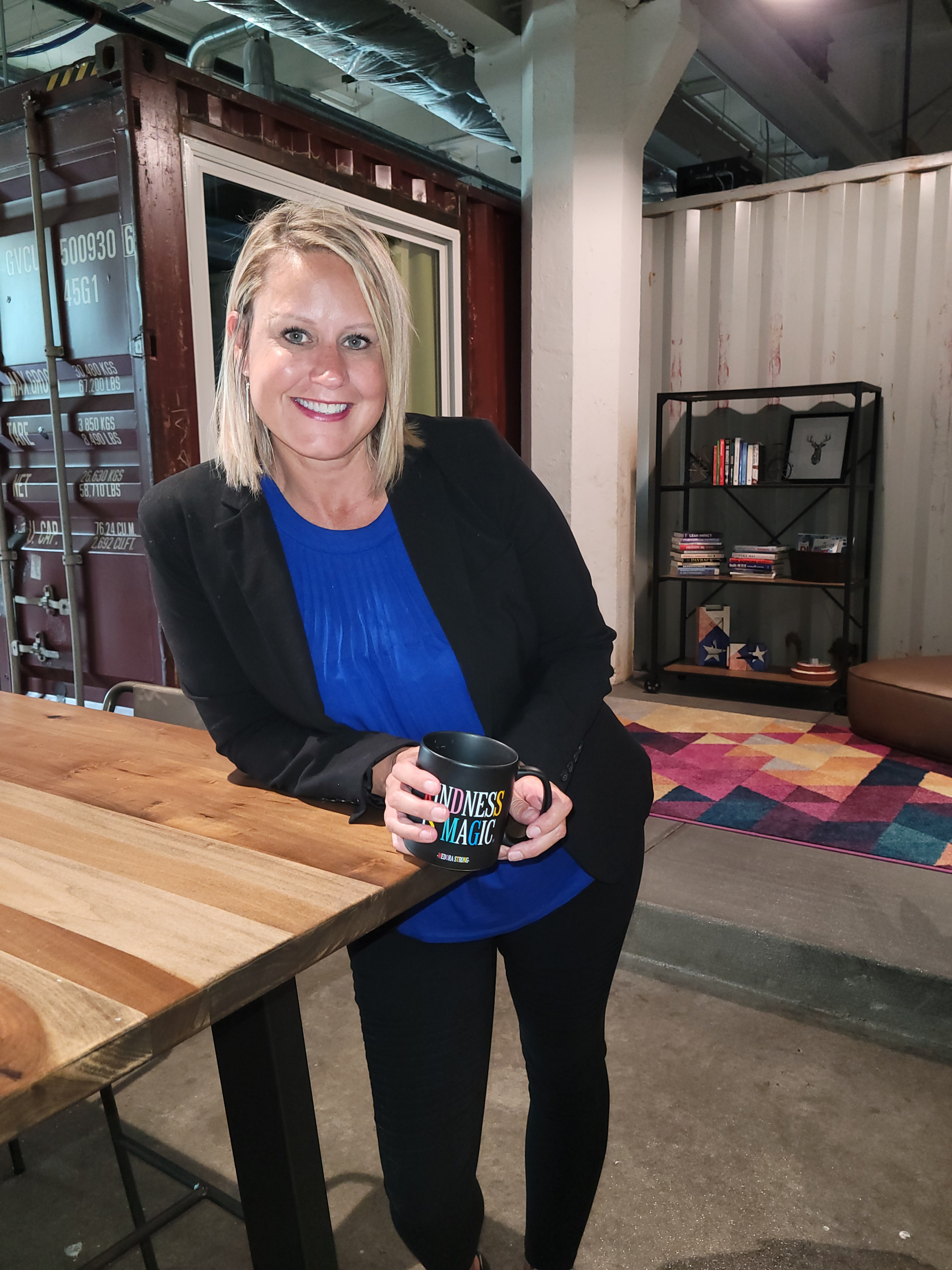 Thank YOU!
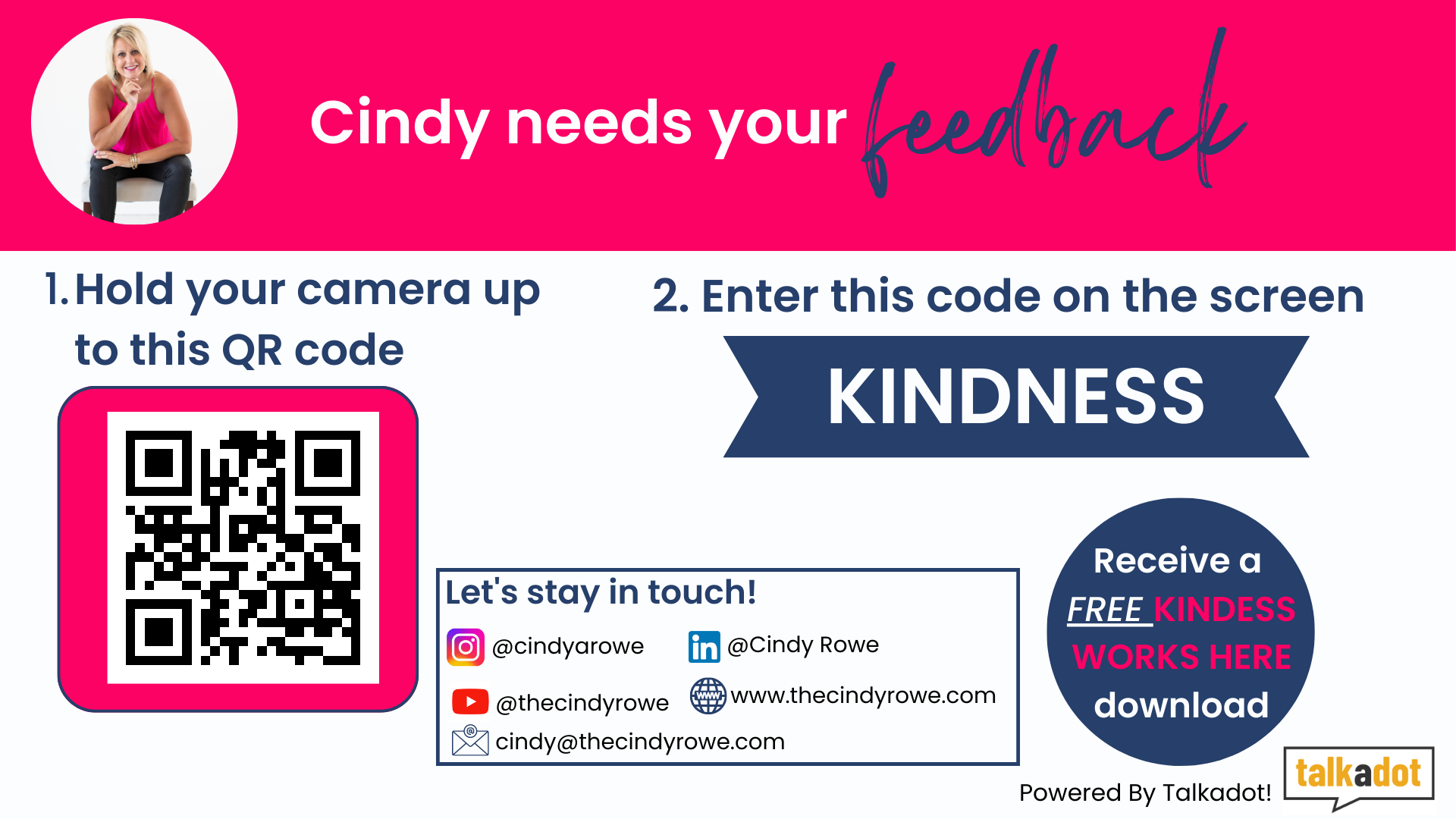 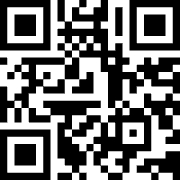 Be sure to check out:
The Kindness Advantage Podcast